PSİKOSOSYAL DESTEKSalgın Hastalık
PSİKOEĞİTİM ÇALIŞMASI
ÖĞRETMEN BİLGİLENDİRME OTURUMU
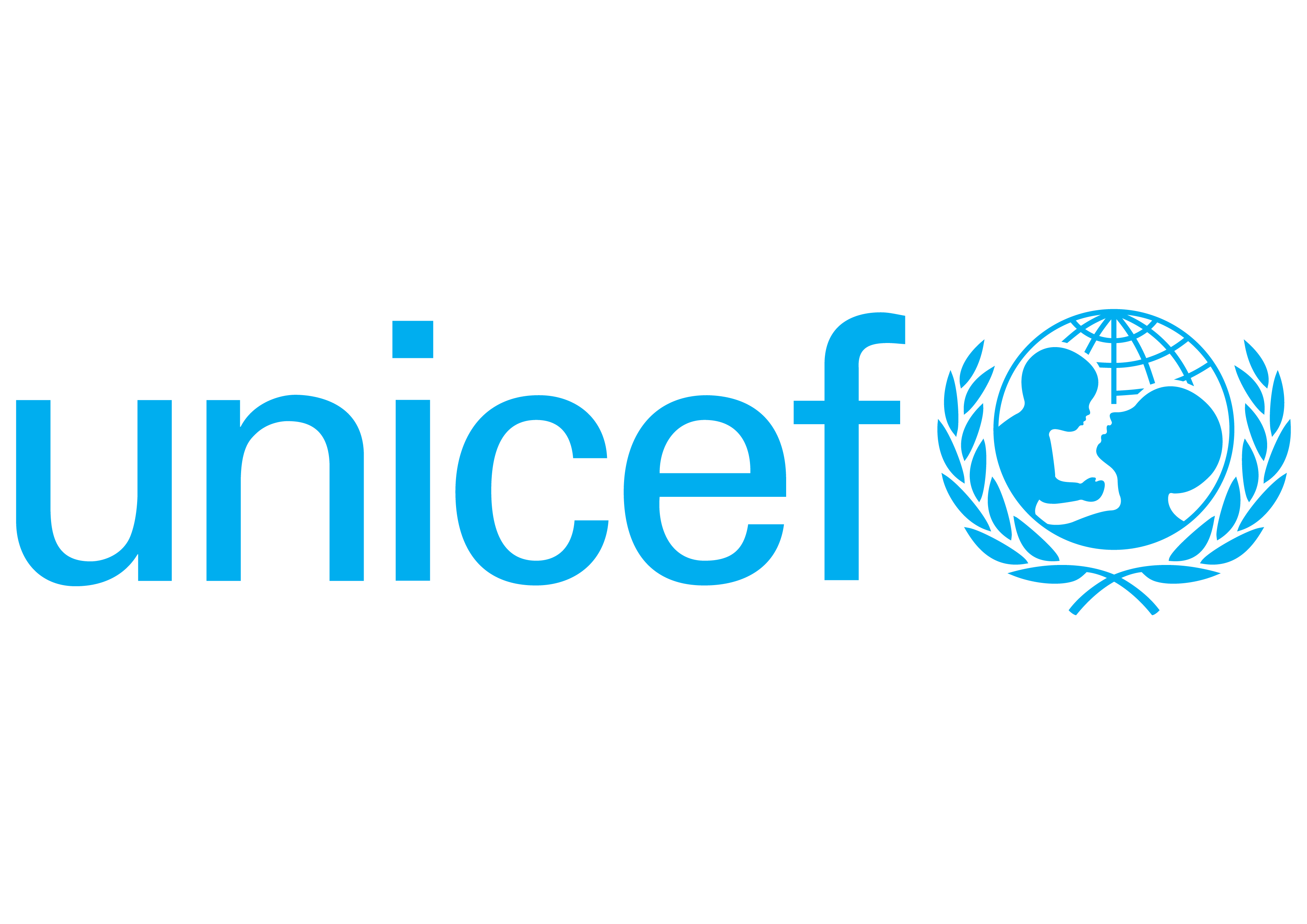 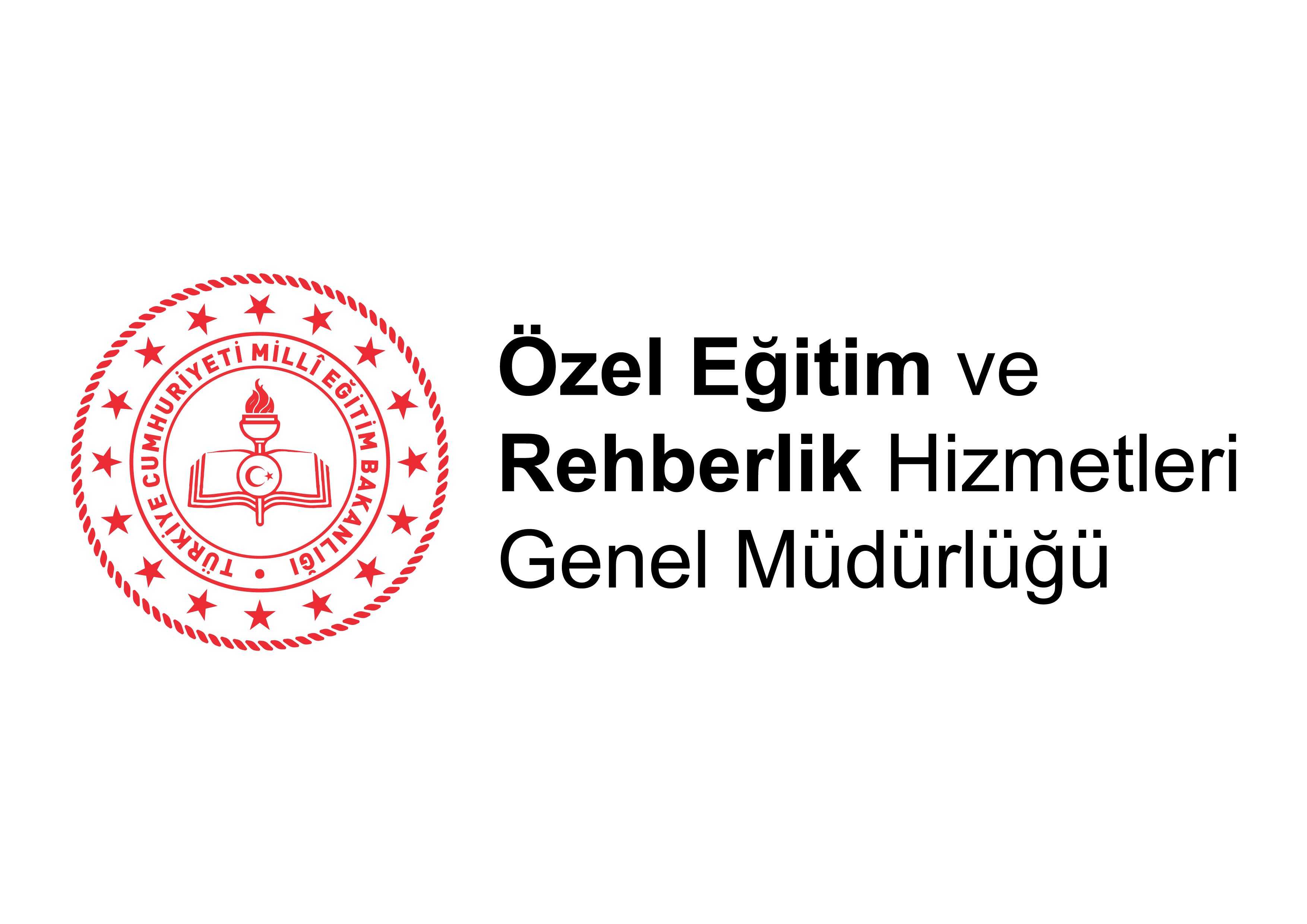 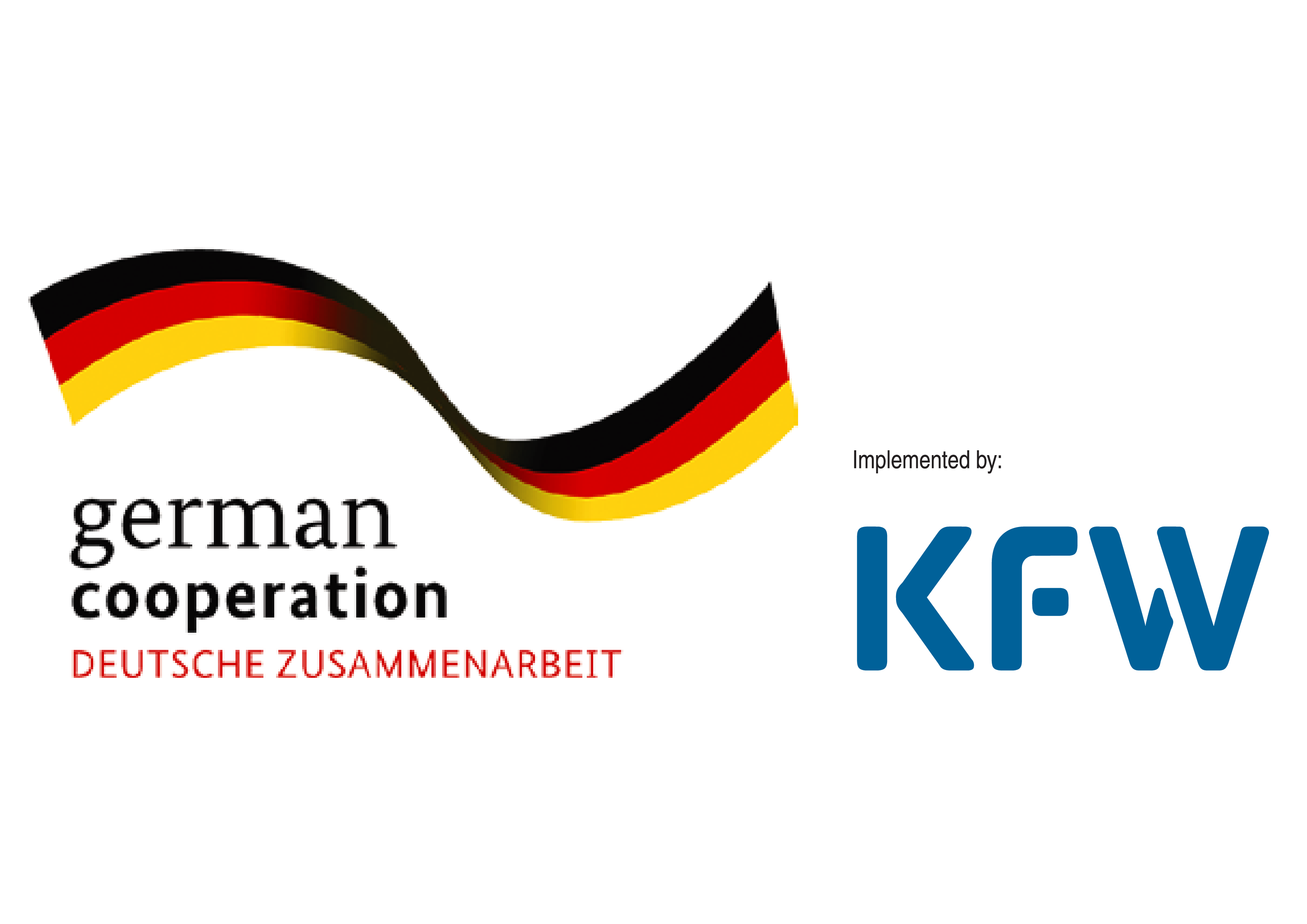 PSİKOEĞİTİM PROGRAMI
Bu program, salgın hastalıklar sonrası çocukların ve yetişkinlerin tepkilerini normalleştirmek ve zorlayıcı yaşantıların etkileri konusunda çocukların iletişim becerilerini güçlendirmek amacıyla öğrencilerin gelişimsel ihtiyaçları doğrultusunda  oluşturulmuştur.
SUNUM İÇERİĞİ
Giriş
Travma/Zorlayıcı Yaşam Olayları
Zorlayıcı Yaşam Olayları Sonrasında Görülebilecek Tepkiler
Yaş Gruplarına Göre Çocuklarda Görülebilecek Tepkiler
Kendimize Nasıl Yardımcı Olabiliriz?
Çocuklara Nasıl Yardımcı Olabiliriz?
Zorlayıcı Yaşam Olaylarında Okulların/Öğretmenlerin Rolü ve Önemi
Ne Zaman Destek Almalıyız?
Nerelerden Destek Alabiliriz?
 Psikoeğitim Programı Genel Amaçlar
 Psikoeğitim Programı Uygulama Esasları
 Etkinlikler Uygulanırken Dikkat Edilecek Hususlar
 Özel Eğitim İhtiyacı Olan Öğrenciler için Ek Bilgi ve Uyarılar
SALGIN HASTALIK PSİKOEĞİTİM PROGRAMININ HEDEFLERİ
Salgın hastalık sürecinin öğretmenler, çocuklar  ve aileleri üzerinde yarattığı olumsuz etkileri azaltmak
Salgın hastalık sonrasında öğretmen, çocuk ve ailelerin uyum sürecine destek olmak
Salgın hastalığı sonrasında öğretmenlerin ve ailelerin çocuklarına nasıl destek olacakları hakkında bilgi vermek
Okullarda salgın hastalıkla ile ilgili psikososyal destek çalışmalarını gerçekleştirmek
SALGIN HASTALIK 
VE ETKİLERİ
SALGIN HASTALIK
Salgın hastalık insan hayatının tehdit altında, önemli sayıda hastanın olduğu ve ölümlerin yaşandığı acil sağlık durumlarıdır. 

Salgın hastalık insanlık tarihi kadar eski olup hastalık süreçleri yaşanmış, alınan önlemler ve sonrasında yapılan tıbbi müdahalelerle salgın hastalıklar kontrol altına alınmış ve sonlanmıştır.
SALGIN HASTALIK
Salgın zamanında herkes bu süreçten farklı şekillerde etkilenir.

Bazıları için ani iş kayıpları ve belirsizlikten dolayı ekonomik kayıplar söz konusu olabilir. 

Bazıları için okul ve iş rutinlerinin değişiminden dolayı günlük yaşamlarında belirsizlikler ve zorluklar ortaya çıkabilir.
SALGIN HASTALIK
Karantina önlemlerinden dolayı öğrenciler okullarına devam edemezken yetişkinler de işlerine düzenli biçimde devam edemeyebilir. 

Bu süreç çocuklar, hastalar ve yaşlılarda daha çok stres ve endişeye neden olabilir.

Enfeksiyon riski altında olan kişiler ayrıca hastalığı sevdiklerine bulaştırma konusunda da çok kaygı yaşamaktadır.
SALGIN HASTALIK
Salgın dönemlerinde yaşanan stresin üç ana tetikleyicisi bulunmaktadır:
1. Daha önce bir salgın yaşanmamış olmasından kaynaklanan belirsizlik.
2. Salgının hastalığa ve ölüme neden olması ve bu durumun korkuyu artırması.
3. Salgının insanlar için büyük yaşam tarzı değişikliklerini beraberinde getirmesi.
SALGIN DÖNEMİNDE KARŞILAŞILAN ZORLUKLAR
Salgın sırasındaki zorluklardan bazıları şunlarla ilgilidir:
Rutinlerindeki değişiklikler (örneğin aileden, arkadaşlardan fiziksel olarak uzak durma zorunluluğu)
Öğrenmenin sürekliliğindeki kırılmalar (örneğin sanal öğrenme ortamları, teknoloji erişimi ve bağlantı sorunları)
Sağlık hizmetlerinin sürekliliğindeki kesintiler (örneğin aşı olma ve hastane kontrollerini erteleme)
SALGIN DÖNEMİNDE KARŞILAŞILAN ZORLUKLAR
Kaybolan güvenlik ve güvende hissetme eksikliği (örneğin barınma ve gıda güvensizliği, artan şiddet ve çevrimiçi zararlara maruz kalma, fiziksel hastalık tehdidi ve gelecek için belirsizlik)
Salgın hastalığa bağlı yaşanan kayıplar (bir yakının ölümü, iş kaybı…) ve kayıp sonrası ritüellerin (cenaze defin işlemleri, taziye, sosyal destek) farklılık göstermesi yas sürecini etkilemektedir.
Öğrencilerinize yardımcı olmadan 
önce unutmamanız gereken bir şey var. 
Sizler de bu süreçten
etkilendiniz. Bu süreç sizin için de 
zorlayıcı olmuş olabilir.
Salgın Hastalığa Bağlı Olarak Yetişkinlerde 
Görülebilecek Tepkiler
YETİŞKİNLERDE GÖRÜLEBİLECEK 
FİZYOLOJİK TEPKİLER
Yorgunluk ve bitkinlik
Uyku düzensizliği
Tıbbi bir nedene dayanmayan bedensel yakınmalar
Bağışıklık sisteminin bozulması
İştahta artma veya azalma
Aşırı uyarılmışlık (kalp atışında artış, nefes almada güçlük, terleme vb.)
YETİŞKİNLERDE GÖRÜLEBİLECEK 
DUYGUSAL TEPKİLER
Şok
Korku ve kaygılar (gelecek kaygısı)
Öfke, gerginlik, sinirlilik, huzursuzluk
Umutsuzluk, çaresizlik, çökkünlük
Suçluluk, pişmanlık
Duygusal hissizlik, donukluk
Kontrolü kaybetme kaygısı
Anlaşılamama
Günlük aktivitelerden zevk alamama
YETİŞKİNLERDE GÖRÜLEBİLECEK 
BİLİŞSEL TEPKİLER
Odaklanma güçlüğü
Karar verme güçlüğü
Hatırlama güçlüğü
Aklın karışması
Zaman kavramının algılanmasındaki değişiklikler
Rahatsız edici, tekrarlayıcı ve takıntılı düşünceler/anılar
Kendini suçlama
YETİŞKİNLERDE GÖRÜLEBİLECEK 
KİŞİLER ARASI İLİŞKİLERE ETKİLERİ
İçe kapanma, kendini toplumdan soyutlama
İlişkilerde yaşanan çatışmaların artması
Mesleki sorunlar, performans düşüklüğü
Akrabalık ve aile ilişkilerinde bozulmalar
Okul sorunları, başarısızlık
YETİŞKİNLERDE GÖRÜLEBİLECEK 
SOSYAL ETKİLER
Yer ve düzen değişikliği
Ev, iş ve okul alışkanlıklarında değişiklikler/kayıplar
Komşuluk ve arkadaşlık kaybı
Maddi kayıplar
Alışkanlıkların kaybı
İNANÇ SİSTEMİNDEKİ DEĞİŞİKLİKLER
Travma Sonrası
Temel Varsayımlar
Dünya güvenli bir yerdir.
DEĞİLDİR.
İnsanlar adildir.
DEĞİLDİR.
Annem/Babam beni korur. (çocuklarda)
KORUMAZ.
GELİR.
Kötü olaylar benim başıma gelmez.
Benimle ilgilenirler. (çocuklarda)
İLGİLENMEZLER.
Ben değerliyim.
DEĞERSİZİM.
Gösterilen Tepkiler
OLAĞANDIŞI BİR 
OLAYA VERİLEN
NORMAL 
TEPKİLERDİR !
KENDİNİZE NASIL 
YARDIMCI OLABİLİRSİNİZ?
Salgın hastalık karşısında insanlar, kendilerini güvende hissetmek ve her şeyin kontrol altında olduğunu bilmek ister. Bu dönemde kendimize ve sevdiklerimize iyi gelen etkinliklere odaklanmak psikolojik sağlamlığımızın güçlenmesine yardımcı olacaktır.
KENDİNİZE NASIL 
YARDIMCI OLABİLİRSİNİZ?
SAĞLIĞINIZI İHMAL ETMEYİN
Kendinize bakmayı ihmal etmeyin. Düzenli beslenmeye (mümkün olduğunca) ve yeterince dinlenmeye (uyuyamasanız bile) özen gösterin. Mümkünse spor yapın. Unutmayın ki fiziksel sağlık ve ruh sağlığı birbiriyle yakından ilişkilidir. Fiziksel sağlığınıza dikkat etmek ruh sağlığınızı da korur. Bu nedenle normal zamanda aldığınızdan daha fazla çay, kahve, asitli içecekler, şeker ve nikotin tüketmeyin; çünkü bunlar bedeninizde var olan stresi, gerilimi ve kaygıyı artırır.
KENDİNİZE NASIL 
YARDIMCI OLABİLİRSİNİZ?
KENDİNİZE ZAMAN VERİN
Stresli bir dönemden geçebilirsiniz ve bu süreçte yaşadıklarınıza yönelik yoğun duygusal tepkileriniz olabilir. Çevrenizde olup bitenleri anlamak için kendinize zaman verin. Duygularınızı bastırmayın, aynı zamanda güçlü yanlarınızı da hatırlayın. Unutmayın ki zor şeyler yaşasanız da bunların üstesinden gelebilir ve çözüm bulabilirsiniz.
KENDİNİZE NASIL 
YARDIMCI OLABİLİRSİNİZ?
GÜNLÜK YAŞANTINIZA DEVAM ETMEYE ÇALIŞIN
Günlük rutin işlerinizde yaşadığınız değişikliklerden sonra günlük işlerinize dönebilmek için (çok acele etmeden) çaba harcamalısınız. Eskisi gibi aynı saatlerde yemeğinizi yemek ya da uyumak, çocukların okula gitmesini sağlamak ve işe gitmek gibi. Günlük rutinlerinizin devam etmesi normalleşme sürecinize katkı sağlayacaktır.
KENDİNİZE NASIL 
YARDIMCI OLABİLİRSİNİZ?
AİLENİZ VE ARKADAŞLARINIZLA ZAMAN GEÇİRİN
Yakınlarınızla, arkadaşlarınızla ya da sevdiklerinizle iletişim kurmak oldukça yararlı ve önemlidir. Zaman zaman içinizden gelmese bile onlarla yaşadıklarınız hakkında konuşun. Bazen yalnız kalmak istemeniz oldukça normaldir ancak kendinizi sevdiklerinizden uzaklaştırıp izole etmeyin.
KENDİNİZE NASIL 
YARDIMCI OLABİLİRSİNİZ?
DUYGU VE DÜŞÜNCELERİNİZİ PAYLAŞIN
Sizi anlayabildiğini düşündüğünüz diğer insanlara yaşadıklarınızı anlatın. Yaşadıklarınız hakkında konuşurken olaylarla birlikte, izlenimlerinizden, düşüncelerinizden ve duygularınızdan da bahsedin. Birileriyle konuşmak, toparlanmaya ve olup biteni daha iyi anlamanıza yardımcı olur.
KENDİNİZE NASIL 
YARDIMCI OLABİLİRSİNİZ?
YAŞADIKLARINIZI YAZMAYI DENEYİN
Şayet yaşadıklarınızı birileriyle konuşmaya hazır değilseniz, bunları kaleme almanın da oldukça yararlı olduğu bilinmektedir. Yaşadıklarınızı yazarken sadece olayları değil, duygu ve düşüncelerinizi de yazmak size iyi gelecektir.
KENDİNİZE NASIL 
YARDIMCI OLABİLİRSİNİZ?
ANİ KARARLAR ALMAYIN
Dünyaya, yaşama, geleceğe, amaçlarımıza ve ilişkilerimize yönelik duygu ve düşüncelerimiz sarsılmış olabilir. Bu yüzden, yaşamınızı bütünüyle değiştirecek ani kararlar vermeyin. Yaşadıklarınızı değerlendirirken sabırlı olun. Yaşamınızla ilgili ani bir karar vermeden önce mutlaka sevdiğiniz ve güvendiğiniz insanlarla konuşarak yaşadıklarınızı yeniden değerlendirmeye çalışın.
KENDİNİZE NASIL 
YARDIMCI OLABİLİRSİNİZ?
MEDYAYI SAĞLIKLI KULLANIN
Medya ya da sosyal medya üzerinden salgın hastalık sürecinde ne olup bittiğini öğrenmek istemeniz oldukça doğaldır. Ancak ilgili haberleri aşırı şekilde takip etmekten, sürekli tekrarlayan zorlayıcı görüntüleri izlemekten vb. kaçının. Salgın hastalıkla ilgili görüntü, resim, haber ve tartışmalara gereğinden fazla odaklanmak tepkilerinizin artmasına neden olabilir.
NE ZAMAN DESTEK ALMALIYIM?
Zamanla bu tepkilerin yoğunluğunun azalması beklenir. 
Ancak yaklaşık bir ay geçmesine rağmen bu tepkilerde herhangi bir azalma olmuyorsa ya da bu davranışların sıklığı ve şiddeti giderek artıyorsa zaman kaybetmeden mutlaka rehberlik ve psikolojik danışma servisine, rehberlik ve araştırma merkezine ya da bir ruh sağlığı uzmanına başvurun.
NE ZAMAN DESTEK ALMALIYIM?
Bu süreçte yaşadığınız yoğun stres ve kaygı ile başa çıkamadığınızı düşünüyorsanız psikolojik yardım almak uygun bir yaklaşım olacaktır. 
Özellikle; 
Duygusal, fiziksel, bilişsel tepkilerinizde zamanla herhangi bir azalma olmuyorsa, 
Bu tepkilerin sıklığı ve yoğunluğu giderek artıyorsa, 
Bu tepkiler sizin günlük hayatınızı (ailenizi, işinizi ve arkadaşlık ilişkilerinizi ) ciddi şekilde olumsuz etkiliyorsa, 
Bir nedeni olmaksızın, çok yoğun korku ve endişe yaşıyorsanız,
Aşırı kaygı ve panik belirtileri gösteriyorsanız (nefessiz kalma, sürekli titreme ve baş dönmesi, kalp atışının sürekli hızlanması, yüksek tansiyon, aşırı irkilme tepkileri vb.), 
Geleceğe ve sevdiklerinize dair yoğun endişe ve umutsuzluk hissediyorsanız 
HİÇ ZAMAN KAYBETMEDEN MUTLAKA BİR UZMANA BAŞVURUN.
Salgın Hastalığa Bağlı 
Olarak Çocuklarda 
Görülebilecek Tepkiler
0-5 YAŞ ARASIÇOCUKLARIN TEPKİLERİ
Parmak emme ya da alt ıslatma
Aşırı ürkeklik ya da korkuların başlaması (yalnız kalma, karanlık vb.)
Oyunlarda sürekli salgın hastalığı canlandırma/yaşama
Konuşma zorluğu yaşamaya başlama
Ebeveynin yanından ayrılmak istememe
Sürekli ağlama ya da ağlamaklı olma
Huzursuzluk hissetme, huysuz ve sinirli olma
Öfke nöbetleri geçirme 
Karın ağrısı ya da baş ağrısı gibi fiziksel şikâyetler
6-11 YAŞ ARASIÇOCUKLARIN TEPKİLERİ
Dikkatini toplamada güçlük çekme
Korkular geliştirme ve hep bu korkulardan söz etme
Sevdiği şeylerden artık zevk alamama
Daha fazla ya da daha az yemek yeme
Ders başarısının düşmesi
Herkesten uzaklaşma/içine kapanma
Kâbus görme, uyumak istememe ya da uyku problemleri
Karın ağrısı ya da baş ağrısı gibi fiziksel şikâyetler
Aşırı alıngan, sinirli ya da kavgacı olma
12-18 YAŞ ARASIÇOCUKLARIN TEPKİLERİ
Uyku problemleri (uykusuzluk, kâbus vb.) yaşama
Salgın hastalığı hatırlatıcı yerlerden ya da kişilerden kaçma
Salgın hastalık hakkında konuşmaktan kaçınma
Zararlı alışkanlıklara yönelme (tütün, alkol, madde vb.)
Aile ve arkadaşlardan uzaklaşma, sürekli yalnız kalma isteği
Aşırı alıngan ya da öfkeli olma
Sevdiği şeylerden artık zevk almama
ÇOCUKLARIN TOPARLANMA SÜRECİNDE OKULLARIN ÖNEMİ
Okullar normalliği temsil eden ve eğitim yoluyla normal yaşama geri dönmeyi kolaylaştıran önemli kurumlardır.
Okulda bulunmak;
Oyun ve diğer okul etkinliklerine katılmak; özellikle çocukların ihtiyaç duydukları, süreklilik, değişmezlik ve normallik hissinin oluşmasına yardımcı olur.
Çocukların ihtiyaçlarını daha kolay ifade etmelerini sağlar.
Salgın hastalık süreciyle ilgili normal tepkiler hakkında çocukları bilgilendirerek süreci anlamlandırmalarına yardımcı olurlar.
Çocukların iyileşme sürecine katkı sağlamak için okul ve aile arasındaki iş birliğini güçlendirir.
ÇOCUKLARIN TOPARLANMA SÜRECİNDE ÖĞRETMENLERİN ÖNEMİ
Öğretmenler; 
Çocuklarla daha çok birlikte oldukları için onların gereksinimlerini herkesten iyi bilir ve gerektiğinde onlara yardım edebilirler.
Normal tepkiler hakkında çocukları bilgilendirerek süreci anlamlandırmalarına yardımcı olurlar.
Çocuklarla birlikte sıcak ve destekleyici bir sosyal ortam yaratarak onların kayıplarla, acı veren anılarla başa çıkmalarına ve duygularını ifade etmelerine yönelik sınıf etkinlikleri düzenler.
Çocukların iyileşme sürecine katkı sağlamak için okul ve aile arasındaki iş birliğini güçlendirir.
İleri düzeyde psikolojik yardıma gereksinim duyan çocuklar için iş birliği sağlar.
ÇOCUKLARA NASIL YARDIMCI OLABİLİRSİNİZ?
DİNLEYİN
Çocuklar öncelikle sizin nasıl tepkiler gösterdiğinize dikkat ederler. Bu nedenle çocuğunuzla sakin kalmaya çalışarak iletişimi kurun.
Çocuklarınız için yapabileceğiniz en iyi ve anlamlı şeylerden biri onları dinlemektir. Çocuğunuzu dinleyin, soru sormalarına izin verin ve görüşlerine saygı gösterin. Çocuklarla karşılıklı konuşmak, onlarla sohbet etmek, birlikte resim yapmak ya da oyun oynamak çocukların yaşadıkları bu zorlayıcı süreci atlatmaları için en sağlıklı ve doğal yoldur.
ÇOCUKLARA NASIL YARDIMCI OLABİLİRSİNİZ?
NORMALLEŞTİRİN
Çocuklarınızın kaygı ve korku gibi yaşadıkları duyguları size anlatmalarına izin verin. Ancak onları özellikle yaşananlar hakkında konuşmak için zorlamayın. Sadece dinleyin ve anlayış gösterin. Uygun bir zamanda, salgın hastalık sürecinde yaşanan duyguların normal olduğunu anlatın.
ÇOCUKLARA NASIL YARDIMCI OLABİLİRSİNİZ?
RAHATLATIN
Çocukların güvende olduklarını hissetmek için sizin yardımınıza ihtiyaçları var. Her zamankinden biraz daha fazla ilgi, yakınlık ve şefkat göstererek çocukların toparlanmasına büyük katkı sağlayabilirsiniz. Çocuğunuza samimi bir şekilde onu sevdiğinizi söyleyin. Sevildiklerini ve değer verildiklerini hissettiklerinde çocuklar daha mutlu ve umutlu olurlar.
ÇOCUKLARA NASIL YARDIMCI OLABİLİRSİNİZ?
GÜVEN VERİN
Gerçekçi bir şekilde artık güvende olduklarına dair çocuklarınıza moral verin. Çocukların bu konudaki şüphe ve endişelerini giderin. Hem sizin hem de diğer yetişkinlerin meydana gelebilecek bir tehlikeden onları korumak için gerekli önlemleri aldığınızı hatırlatın.
ÇOCUKLARA NASIL YARDIMCI OLABİLİRSİNİZ?
TAKDİR EDİN
Zorlayıcı süreçlerde çocuklar, dikkatli ve düşünceli davranma, cesaretli olma ve umut gibi güçlü yönlerini açığa çıkarırlar. Özellikle çocuklarınızın olumlu davranışlarını gördükçe bu davranışlar için onları takdir edin. Çocuklarınızı övmeniz, onları şımartmaz tam tersine bu iyi ve olumlu davranışları yeniden yapmak için onları cesaretlendirir ve kendilerine olan güvenin artmasını sağlar.
ÇOCUKLARA NASIL YARDIMCI OLABİLİRSİNİZ?
OYUN OYNAYIN
Çocuklarla birlikte eğlenceli bir şeyler yapmak ya da onlarla oyunlar oynamak size öncelikli ihtiyaç olarak gelmeyebilir. Ancak çocukların (özellikle ergenlik çağındaki çocuklar daha isteksiz görünse de) yeniden toparlanmaları için onlarla birlikte hoşça vakit geçirecek aktiviteler yapmak oldukça önemli ve gereklidir.
ÇOCUKLARA NASIL YARDIMCI OLABİLİRSİNİZ?
MODEL OLUN
Çocuklar için günlük rutinleri korumak çok önemlidir. Bu nedenle çocuklarınızın yemek, oyun, ders, kurs ya da uyku saatlerinin değişmemesine mümkün olduğunca özen gösterin ve model olmak için rutinlerinizi koruyun.
Ayrıca yetişkinlerin ergenlere esnek düşünebilme konusunda model olması ve onlarla farklı başa çıkma yolları hakkında da konuşması etkili olacaktır.
ÇOCUKLARA NASIL YARDIMCI OLABİLİRSİNİZ?
SORUMLULUK ALMALARINA İZİN VERİN
Çocukların size ve çevrenizdekilere alınan önlemlere uyarak ve gönüllü bir şekilde yardım etmelerine izin verin. Özellikle çocukların “her şey kontrol altında” algısının zarar görmemesi için sizin gözetiminizde yaşlarına ve gelişimlerine uygun bazı işlerde size yardımcı olmaları çok önemlidir.
Sorumluklarıyla ilgili farklılık olabileceğini de göz önünde bulundurun. Örneğin odasını düzenli bir alışkanlıkla toplayan çocuğun odasını toplamak istememesi, okul başarısındaki farklılıklar, gelecekle ilgili  beklentilerinde farklılıklar, motivasyon eksikliği gibi.
ÇOCUKLARA NASIL YARDIMCI OLABİLİRSİNİZ?
İHMAL ETMEYİN
Öncelikle sizin toparlanmanız çocuklar için en önemli yardımlardan biridir. Yaşadıklarınızla baş etmek için mümkünse kendinize de zaman ayırın ve sağlığınıza dikkat edin. Yaşadıklarınızı yakınlarınızla paylaşın ya da diğer yetişkinlerle konuşun, gerekirse bir uzmandan yardım alın. 
Kişisel bakım ve sağlık tedbirlerini ihmal etmeyin. Elleri yıkamak, mask takmak ya da kıyafetine özen göstermek, saçını taramak gibi tedbirler basit olsa da çocukların biraz daha iyi hissetmelerine yardımcı olacak ve çok belirsiz bir zamanda onlara bir kontrol hissi verecektir.
ÇOCUKLARA NASIL YARDIMCI OLABİLİRSİNİZ?
BİLGİ EDİNİN
Kendinize ve öğrencilerinize yardımcı olmak için yapabileceğiniz en iyi şeylerden biri de doğru kaynaklardan bilgi almaktır. 
Çocukların salgını kavramaları (virüs, karantina, mutasyon vb.) ailede, okulda ve mahallede meydana gelen değişiklikleri anlamaları için temel bilgiler sağlayın.
Öğrencilerinizle ilgili danışmak istediğiniz bir konu olduğunda yine okul rehberlik ve psikolojik danışma servisinden ve rehberlik ve araştırma merkezlerinden yardım alın.
ÇOCUKLARA NASIL YARDIMCI OLABİLİRSİNİZ?
MEDYA KULLANIMINI GÖZLEMLEYİN
Çocukların televizyondan, radyodan veya çevrim içi olarak gördüklerine veya duyduklarına dikkat edin. Bir konu hakkında çok fazla bilgi endişeye (ergen yaştaki çocuklar için gelecek kaygısına) yol açabilir. 
İnternette ve sosyal medyada salgın ile ilgili bazı hikâyelerin söylentiye ve yanlış bilgilere dayanabileceği hakkında çocuklarla konuşun. Özellikle ergen yaştaki çocukların bu konu hakkındaki konuşmaya ve tartışmaya daha çok ihtiyaç duyabileceğinin farkında olun.
ÇOCUKLARA NASIL YARDIMCI OLABİLİRSİNİZ?
UZMANA BAŞVURUN
Öğrencileriniz aşırı panik olma, ağlama nöbetleri, sürekli uyku sorunları ya da yoğun davranış sorunları gibi tepkiler gösteriyorsa bir ruh sağlığı uzmanına ihtiyacı olabilir. Bu gibi durumlarda okul rehberlik ve psikolojik danışma servisine, rehberlik ve araştırma merkezlerine ya da ruh sağlığı uzmanlarına başvurun.
PSİKOEĞİTİM PROGRAMI ÖĞRENCİ OTURUMLARI İLE İLGİLİ GENEL AMAÇLAR VE UYGULAMA ESASLARI
PROGRAMIN GENEL AMAÇLARI-1
Öğrencileri salgın hastalık zamanlarında yaşanabilecek normal psikolojik etkiler hakkında bilgilendirmek ve onların bu konuya ilişkin farkındalıklarını artırmak
 Öğrencilere kendi tepkilerini anlama ve paylaşma olanağı vererek tepkilerinin doğal olduğunu göstermek ve öğrencilerin tepkilerini normalleştirmek
 Okul sistemi ile öğrenciler arasında yaşantıların paylaşılmasını sağlayarak öğrencilerin okul ile iletişimini güçlendirmek
 Öğrencilerin olumlu başa çıkma yöntemlerini fark etmelerini sağlamak 
 Öğrencilerin güçlü yanlarını fark etmelerini sağlamak
PROGRAMIN GENEL AMAÇLARI-2
Öğrencilerin sosyal destek kaynaklarını fark etmelerini sağlamak
 Öğrencilere geleceğe ilişkin olumlu bakış açısı kazandırmak
 Öğrencilerin duygu ve düşüncelerini ifade etmelerini sağlamak
 Öğrencilerin psikolojik sağlamlıklarını güçlendirmek
 Öğrencilerin öğrenme becerilerini ve gelişimlerini desteklemek
PROGRAMIN UYGULAMA ESASLARI
Bu program psikolojik danışman/rehber öğretmen müşavirliğinde, sınıf rehber öğretmenleri tarafından öğrencilere uygulanmak üzere hazırlanmıştır. 

 Okulda psikoeğitim programının planlaması ve yürütülmesi sürecinden okul müdürü sorumludur.
 Programın uygulanması için gerekli düzenlemeler okul yönetimi tarafından sağlanacaktır.
 Psikolojik danışman/rehber öğretmen veli ve öğretmen oturumlarını, sınıf rehber öğretmeni ise öğrenci oturumlarını yapmakla yükümlüdür.
 Öğretmen ve veli oturumları öğrenci oturumlarından önce yapılmalıdır.
ETKİNLİKLER UYGULANIRKEN DİKKAT EDİLECEK HUSUSLAR
Uygulamayı yapacak öğretmen psikoeğitim öğrenci oturumlarına başlamadan önce, etkinlikleri dikkatle okumalı ve psikoeğitim programı ön hazırlıklarını tamamlamalıdır. 
Etkinlik paylaşımlarında öğrencilerin gönüllülüğü esastır. Paylaşımda bulunmak istemeyen öğrenciler teşvik edilmeli, fakat zorlanmamalıdır.
Psikoeğitim programı uygulamasında, öğrencilerin duygu ve düşüncelerini ifade etmeleri önemlidir.  Bu nedenle olabildiğince fazla öğrenciye söz hakkı verilmesi, paylaşımların eksik bırakılmaması faydalı olacaktır. 
Çizim ya da yazma içeren etkinlik uygulamalarında da önemli olanın öğrencinin kendini ifade etmesidir, öğrencilere de bu durum hatırlatılmalıdır.
Psikoeğitim uygulamaları sırasında yapılan paylaşımlarla ilgili “gizlilik" ilkesi dikkate alınmalıdır.
Psikolojik danışman/rehber öğretmen, psikoeğitim programının uygulanması sırasında ileri düzeyde etkilendiği tespit edilen öğrencileri ilgili kurum ya da kuruluşlara yönlendirmelidir.
ÖZEL EĞİTİM İHTİYACI OLAN ÖĞRENCİLER İÇİN EK BİLGİ VE UYARILAR
Etkinlikler görseller ve oyuncaklarla desteklenebilir.
 Etkinlikleri anlamakta güçlük yaşayan öğrenciler için tekrar yapılabilir.
 Öğrenciler etkinliklere katılım konusunda teşvik edilmelidir.
 Etkinliklerin uygulanma sürecinde ihtiyaç hâlinde öğrencilerin ailesinden yardım alınmalıdır.
 Etkinlik içerisinde geçen ve öğrencinin bilmediği kavramlar açıklanır.
 Resim çizmek ve gözlerini kapatmak istemeyen öğrenciler zorlanmaz.
ÇOCUKLARA NASIL YARDIMCI OLABİLİRSİNİZ?
Her şeyden önce, çocuğunuza (ve kendinize!) çok zor bir zamanın ortasında olmamıza rağmen bu durumun geçeceğini hatırlatın. 
Unutmayın, umut beslemek bizim için olduğu gibi çocuklar için de önemlidir.
TEŞEKKÜRLER
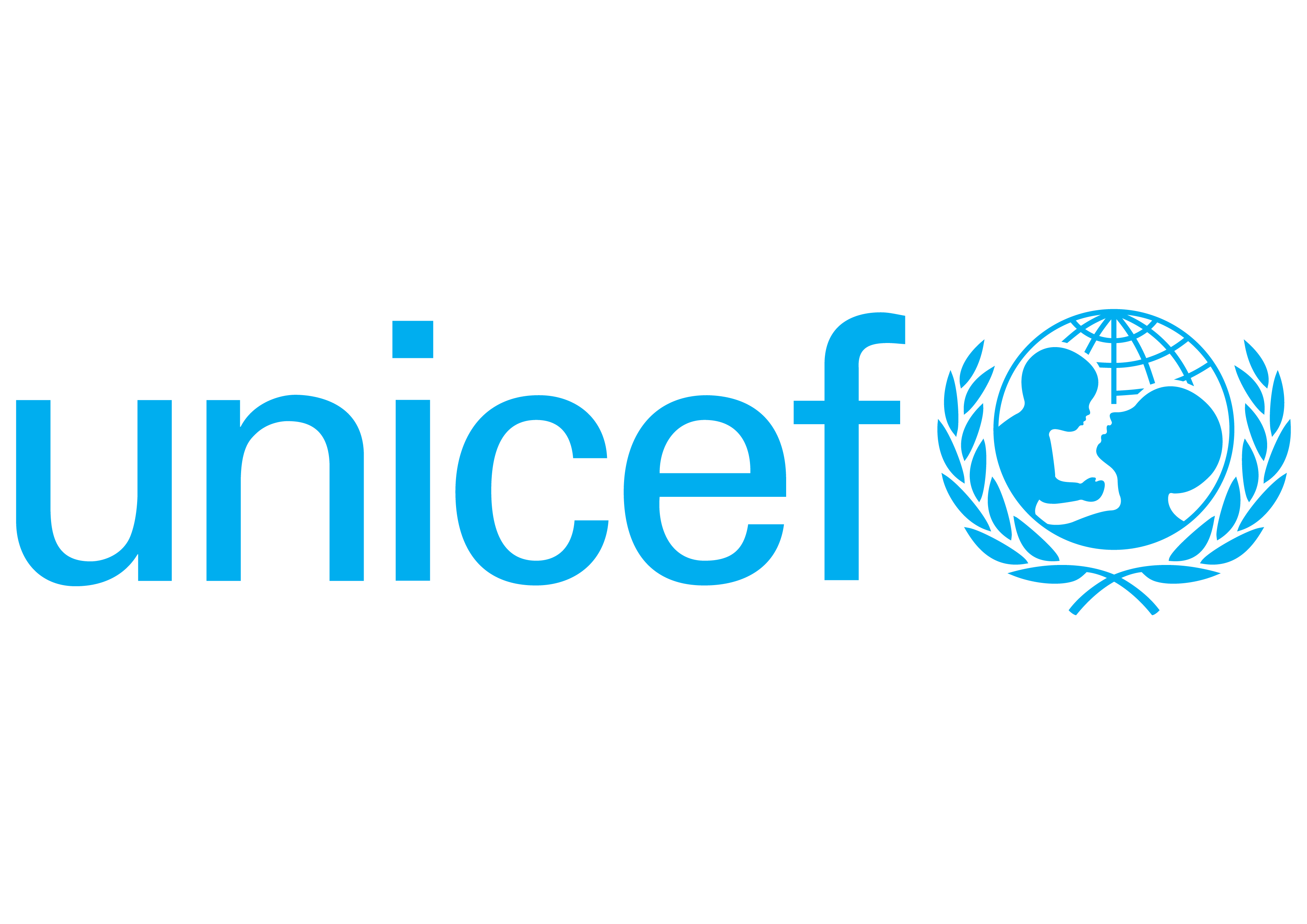 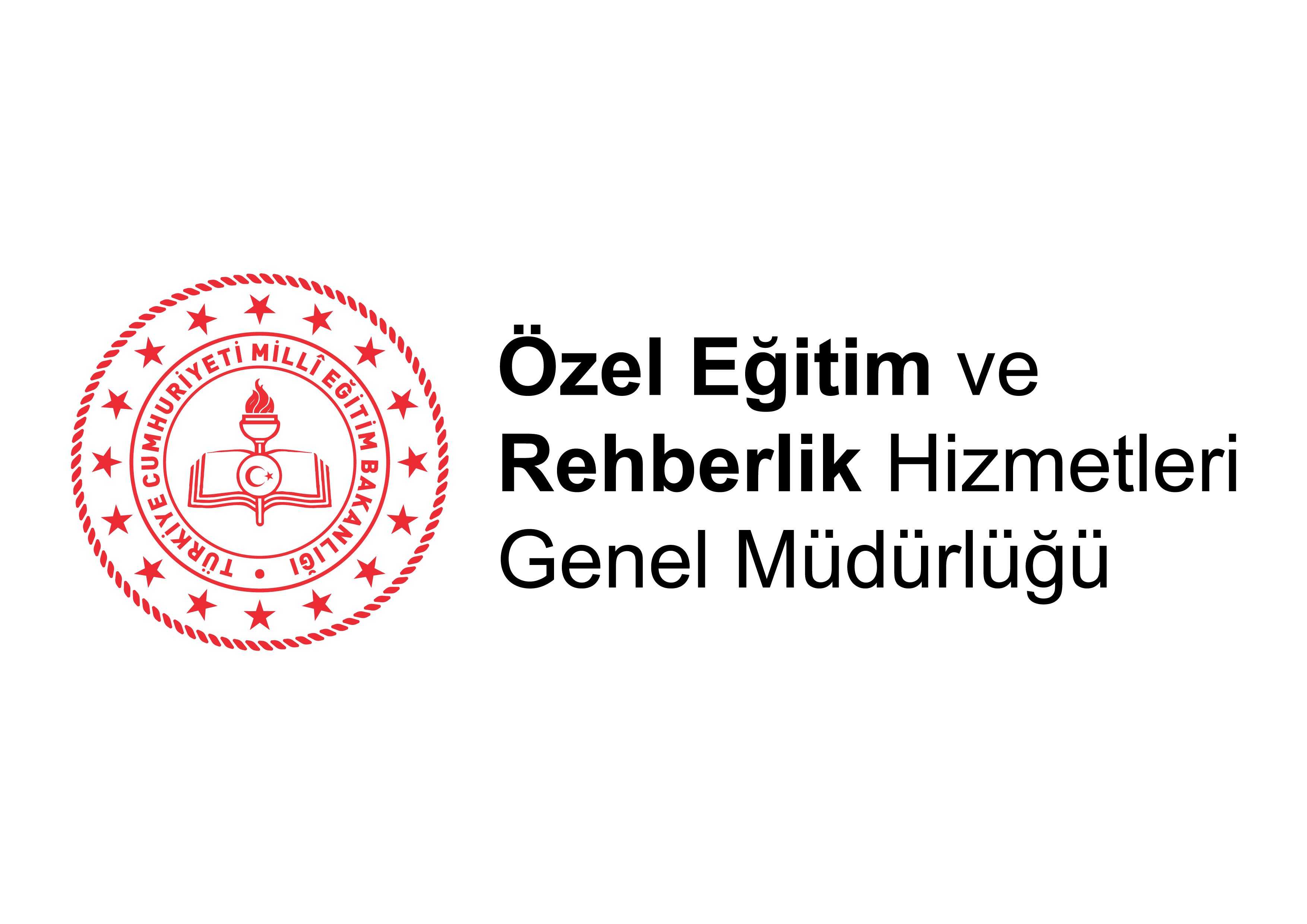 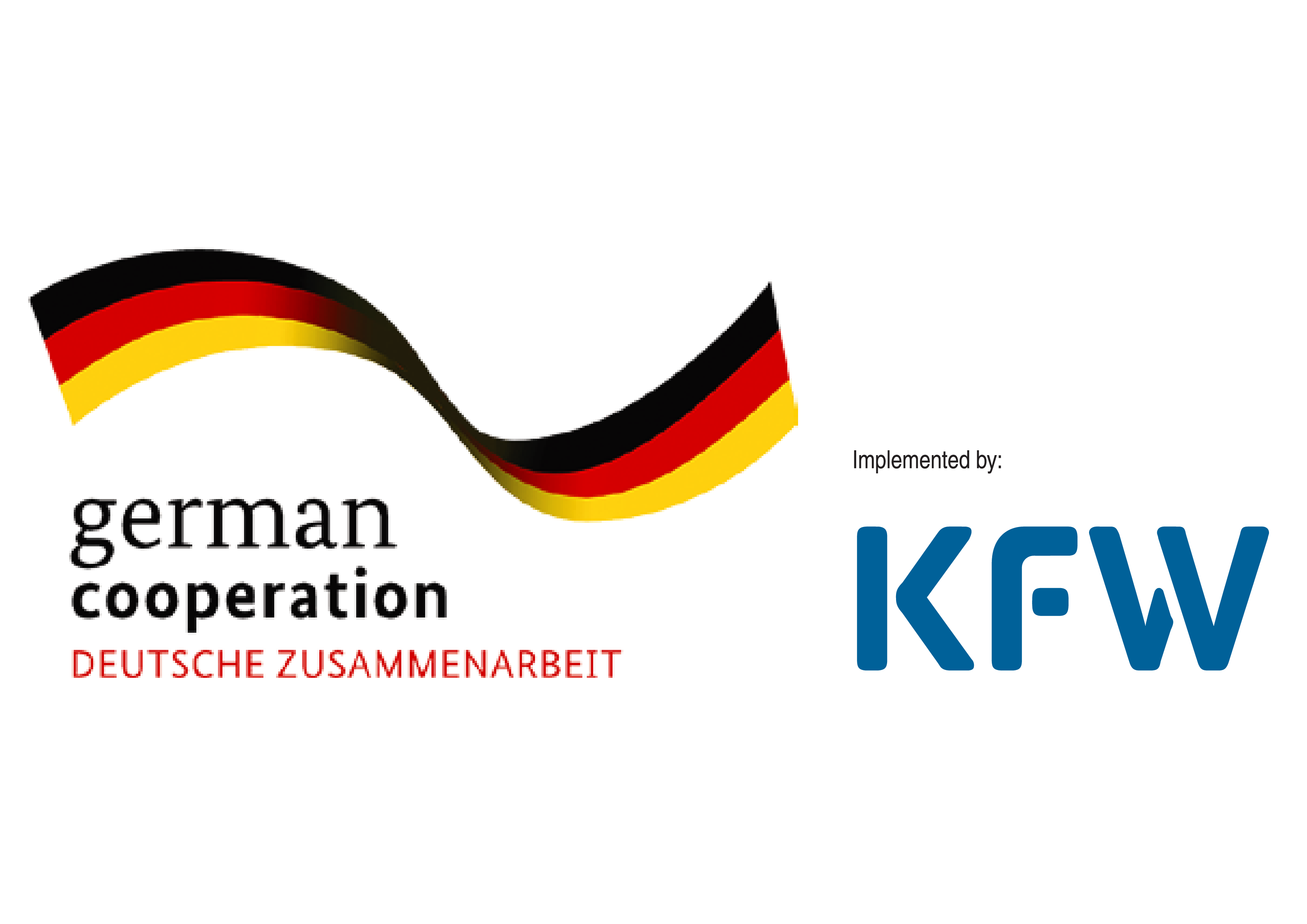